GIÁO ÁN THỦ CÔNG 2
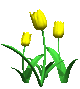 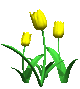 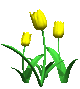 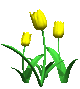 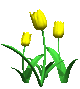 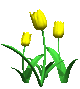 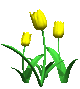 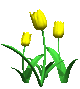 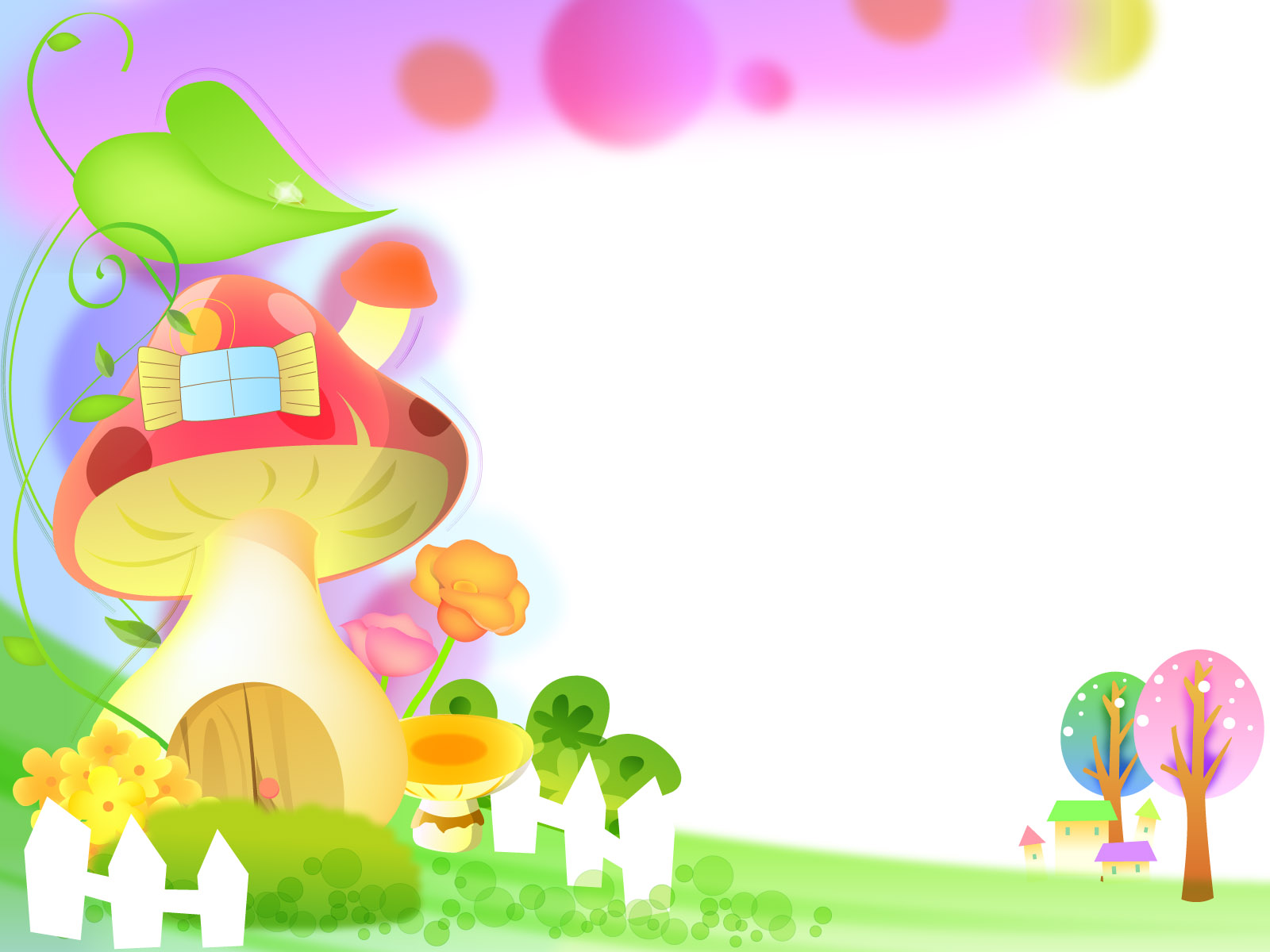 ÔN TẬP CHƯƠNG II. 
PHỐI HỢP GẤP CẮT DÁN HÌNH
KHỞI ĐỘNG
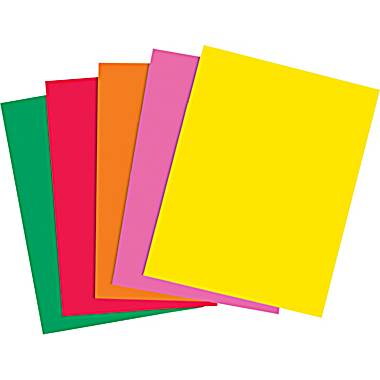 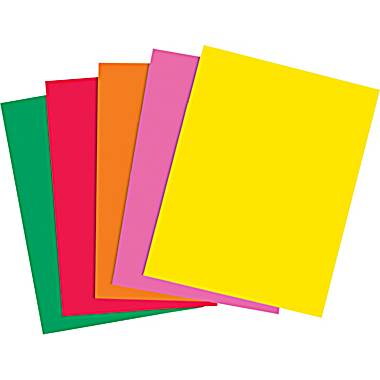 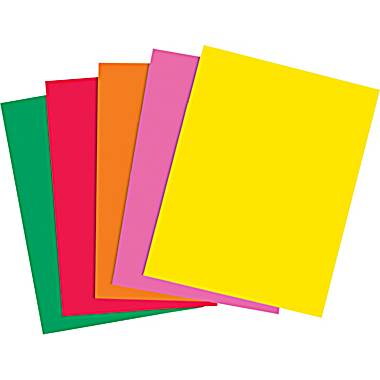 2
1
3
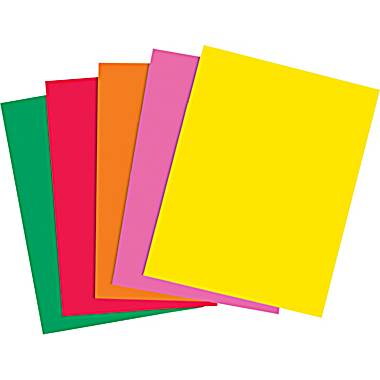 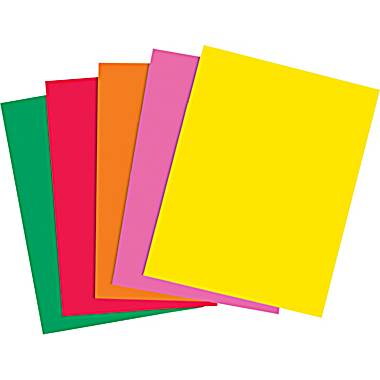 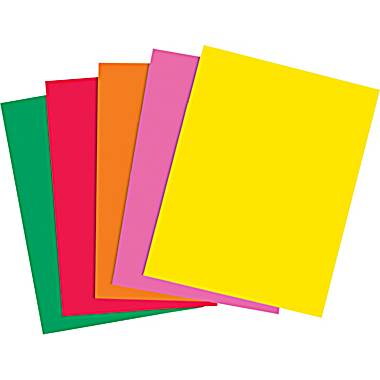 6
4
5
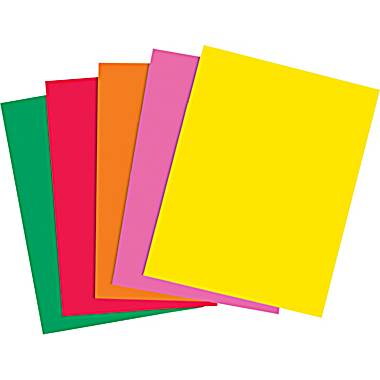 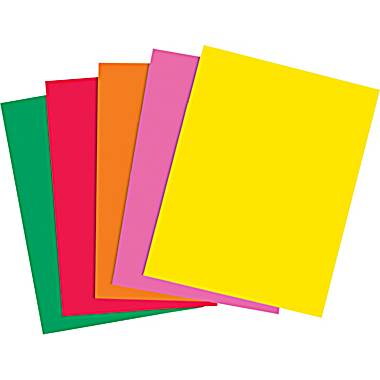 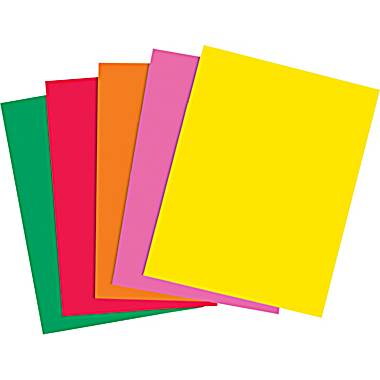 9
7
8
Nêu các quy trình gấp cắt dán hình tròn.
Bước 1: gấp hình
   Bước 2: cắt hình tròn
b.Bước 1: cắt hình tròn
    Bước 2: gấp hình tròn
Kể tên các hình gấp, cắt,dán đã học?
Hình tròn, biển báo giao thông cấm xe đi ngược chiều, biển báo giao thông cấm đỗ xe thiếp chúc mừng, phong bì
Hình tròn, biển báo giao thông cấm xe đi ngược chiều, thiếp chúc mừng, phong bì
Nêu quy trình gấp , cắt, dán biển báo giao thông cấm xe đi ngược chiều
a, Bước 1: gấp, cắt biển báo cấm xe đi ngược chiều
Bước 2: dán biển báo cấm xe đi ngược chiều
  b, bước 1: cắt biển báo cấm xe đi ngược chiều
       bước 2: dán biển báo cấm xe đi ngược chiều
Nêu quy trình gấp, cắt, dán biển báo giao thông cấm đỗ xe
A.Bước 1: gấp, cắt biển báo cấm đỗ xe
       Bước 2: dán biển báo cấm đỗ xe
   B.Bước 1: gấp, dán biển báo cấm đỗ xe
       Bước 2: cắt biển báo cấm đỗ xe
Nêu quy trình gấp cắt dán trang trí thiếp chúc mừng.
A . Bước 1: cắt, gấp thiếp chúc mừng
     Bước 2: trang trí thiếp chúc mừng
B . Bước 1: trang trí thiếp chúc mừng
      bước 2: cắt, gấp, thiếp chúc mừng
lucky!!!
lucky!!!
Nêu quy trình bấp, cắt, dán phong bì
Bước 1: gấp, cắt phong bì
       Bước 2: dán phong bì
b.    Bước 1: gấp phong bì
       Bước 2: cắt phong bì
       Bước 3: dán phong bì
Haõy neâu teân cuûa moãi bieån baùo giao thoâng döôùi ñaây.
Hình 1
Hình 2
a . Bieån baùo giao thoâng caám xe ñi ngöôïc chieàu.
b . Bieån baùo giao thoâng caám ñoã xe.
ÔN TẬP
CHƯƠNG 2: PHỐI HỢP GẤP, CẮT, DÁN HÌNH( TIẾT 1)
PHỐI HỢP GẤP, CẮT, DÁN HÌNH
Thực hành:
-  Cắt, gấp, dán hình tròn.
Cắt, gấp, dán các loại biển báo giao thông. 
Bước 1: Cắt, gấp.
Bước 2: Trang trí sáng tạo.
Xin ch©n thµnh c¶m ¬n c¸c thÇy c«!
Chóc c¸c thÇy c« lu«n m¹nh khoÎ, c«ng t¸c tèt.